The Biology of Cancer Cell
Amer Talib Tawfeeq, Ph.D 

Genetic engineering and Biotechnology
Department of Molecular Biology
Iraqi Center for Cancer and Medical Genetic Reseach (ICCMGR)
Mustansiriyah University, Baghdad, Irraq
Definition 
Cancer cell biology refers to
the study of cells that have undergone genetic mutations
leading to uncontrolled growth and division
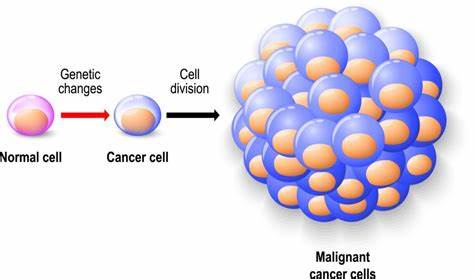 These cells form tumors and can spread throughout the body.
Main Difference
Unlike normal cells, which grow, divide, and die in an orderly fashion, cancer cells continue to grow and divide indefinitely, often resulting in malignant tumors.
The field of cancer cell biology encompasses understanding the molecular mechanisms that drive these processes including
1- How mutations in DNA lead to altered cell behavior.
2- How cancer cells interact with their environment.
 3- How they evade the immune system.
The main goal
Finding ways to prevent, diagnose, and treat cancer effectively.
What are the main mutations that accrue in normal cells that induce cancer ?
Fact: normal cells undergo specific genetic mutations that disrupt their usual growth and survival control mechanisms.
1-proto-oncogenes           Oncogenes: These are mutated versions of normal genes that play a role in regulating the cell cycle. When altered due to genetic or environmental factors, they encourage uncontrolled cell proliferation.
How many oncogenes are there in cancer cells?
The number of oncogenes that can be involved in cancer is quite extensive. cal researchers have identified about 100 different oncogenes linked to various types of cancer. For instance, about 25% of all cancers involve forms of Ras genes, which are known to manage how cells receive signals, grow, and die
2- Tumor suppressor gene

Tumor suppressor genes: Normally, these genes manage cell growth and prevent tumor development. However, mutations in these genes can lead to a loss of their inhibitory function, allowing cells to divide excessively.
How many tumor suppressor genes are there ?
The exact number of tumor suppressor genes is not definitively known, as research in this area is ongoing. However, it is recognized that there are more than 30 genes classified as tumor suppressors.
3- DNA repair genes
 These genes are responsible for fixing mistakes in DNA mutations. When they fail to repair damaged DNA, it can contribute to cancer development.
How many DNA repair genes are there in cancer cells?
There are well over 125 genes directly involved in DNA repair processes. These genes are crucial for maintaining the integrity of the genome and preventing mutations that can lead to cancer.
Hallmarks of cancer cell.
1- Sustaining Proliferative Signaling
2- Evading Growth Suppressors
3- Resisting Cell Death Enabling Replicative Immortality
4- Inducing Angiogenesis
5- Activating Invasion and Metastasis

 Additionally, two emerging hallmarks have been proposed:

6- Evading Immune Destruction
7- Reprogramming Energy Metabolism
Chemotherapy serves several key functions in the treatment of cancer:
1-Destroying Cancer Cells: Chemotherapy works by using powerful chemicals to kill fast-growing cancer cells in the body1.
2-Inhibiting Cell Proliferation: It aims to inhibit cell proliferation and tumor multiplication, thus preventing invasion and metastasis2.
3-Shrinking Tumors: Chemotherapy can be used to shrink tumors before surgery or radiation therapy.
4-Preventing Cancer Recurrence: After the primary treatment, chemotherapy may be used to kill any remaining cancer cells to prevent the cancer from coming back.
5-Palliation: If the cure is not possible, chemotherapy may be used to relieve symptoms caused by cancer and improve the quality of life.
types of chemotherapies with this mechanism of action
1.Alkylating agents:  work by damaging the DNA of cells, which prevents them from reproducing. The oldest classes of chemotherapy.
2. Antimetabolites: interfere with DNA and RNA by substituting for the normal building blocks of RNA and DNA, which inhibits cell proliferation.
3. Topoisomerase inhibitors: interfere with enzymes called topoisomerases, these drugs prevent DNA replication and cell division.
5. Mitotic inhibitors: interfere with the microtubule structures in the cell. Without these the cell cannot pull its chromosome pairs apart to create new cells. 
4. Corticosteroids: Although not exclusively chemotherapeutic agents, they are often used in cancer treatments to help with inflammation and work alongside other chemotherapy drugs.
5.Small molecule inhibitors: include drugs that target key proteins involved in cell cycle progression, such as cyclin-dependent kinases (CDKs) and checkpoint kinases, inducing cell cycle arrest and apoptosis in cancer cells.

Each type of chemotherapy is chosen based on the specific type of cancer, its stage, and the patient's overall health and treatment goals. The development of these therapies is a dynamic field, with research continually advancing to improve the efficacy and specificity of treatments
The most significant obstacles in cancer treatment include
1-Drug Resistance: Cancer cells can develop resistance to chemotherapy drugs, making them less effective over time.
2-Delivery Systems: The challenge of effectively delivering drugs to the cancerous cells without affecting healthy cells.
3-Cancer Stem Cells: Targeting cancer stem cells, which are thought to be responsible for cancer recurrence and metastasis, is difficult.
4-Epigenetic Profiling: There is a lack of comprehensive cancer epigenetic profiling, which affects the specificity of existing epigenetic drugs.
5-Diagnosis: Early and accurate diagnosis of cancer remains a challenge, impacting treatment outcomes.
6-Biomarkers: The unavailability of effective biomarkers for cancer diagnosis and prognosis complicates treatment strategies.
7-Metastatic Nature: The tendency of cancer to spread to different parts of the body makes treatment more complex.
8-Heterogeneity: Cancer cells within the same tumor can vary significantly, which complicates the development of a one-size-fits-all treatment approach.
The most modern cancer treatment strategies
Targeted Therapy: This strategy involves drugs that target specific genes or proteins that are found in cancer cells or in cells related to cancer growth, not active in normal cells.
Immunotherapy: This treatment harnesses the body’s immune system to fight cancer, including treatments like checkpoint inhibitors PD-L1, CAR T-cell (Chimeric Antigen Receptor T-cell) therapy, and cancer vaccines.
Stem Cell Therapy: Stem cells are used to regenerate and repair diseased or damaged tissues, and in cancer treatment, they may help in targeting both primary and metastatic cancer foci.
Ablation Therapy: A minimally invasive procedure that destroys cancer cells by freezing or heating them without the need for open surgery.
Nanoparticles: These tiny particles are designed to deliver drugs directly to cancer cells, minimizing damage to healthy cells and potentially reducing side effects.
Natural Antioxidants: Compounds that may help in neutralizing the harmful effects of free radicals, thereby potentially preventing or treating cancer.
Gene Therapy: This involves modifying the genes inside an individual’s cells to treat or stop disease, including cancer.
Chemodynamic Therapy: A treatment that uses a chemical reaction within the body to kill cancer cells.
Sonodynamic Therapy: This uses sound waves to enhance the effectiveness of certain cancer drugs.
Ferroptosis-Based Therapy: A form of cell death that is different from apoptosis and necrosis, which can be targeted to kill cancer cells.
Thanks for listening